Front Cover
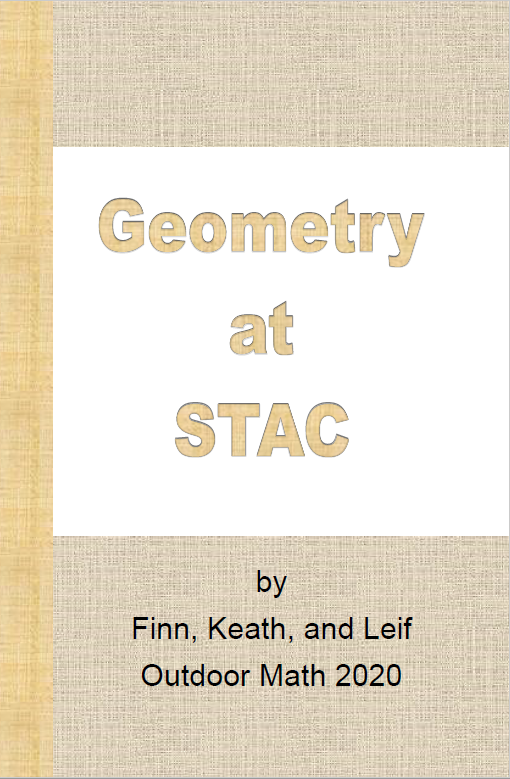 Welcome to Our Presentation
Inside front cover
Page 1
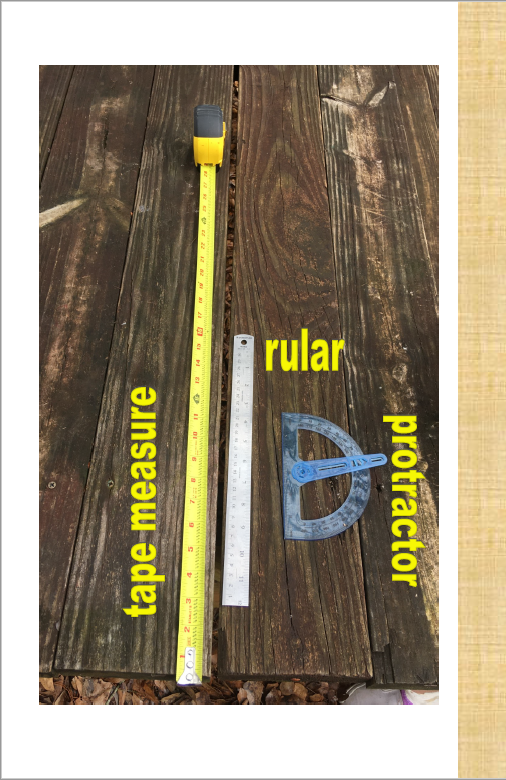 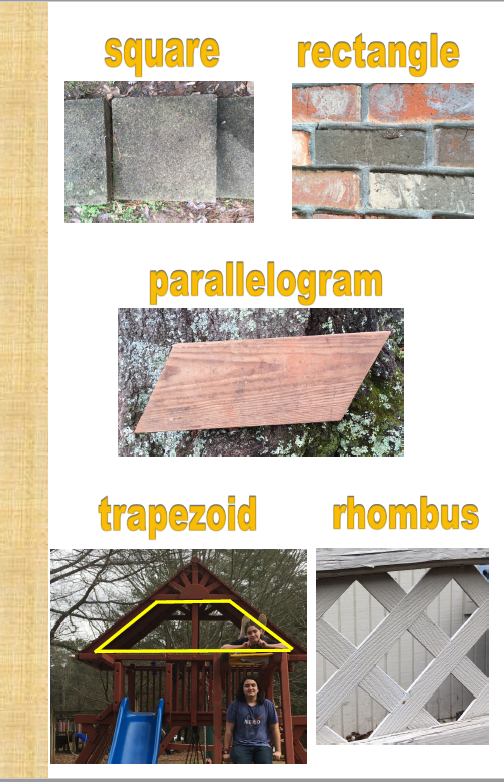 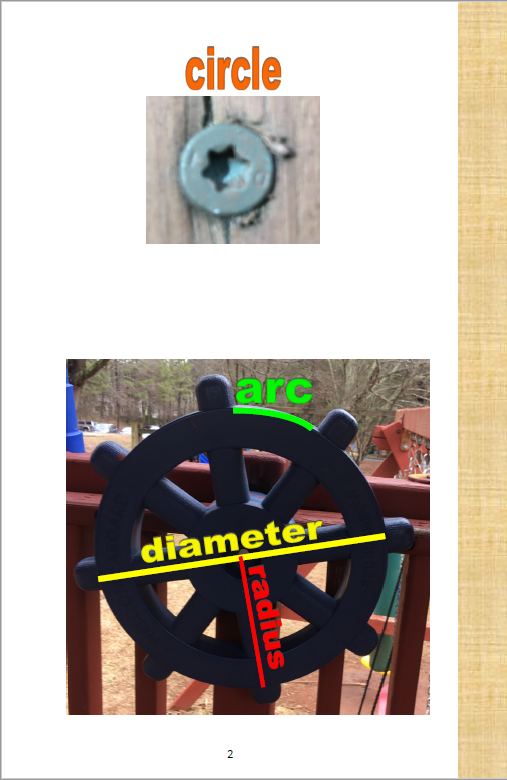 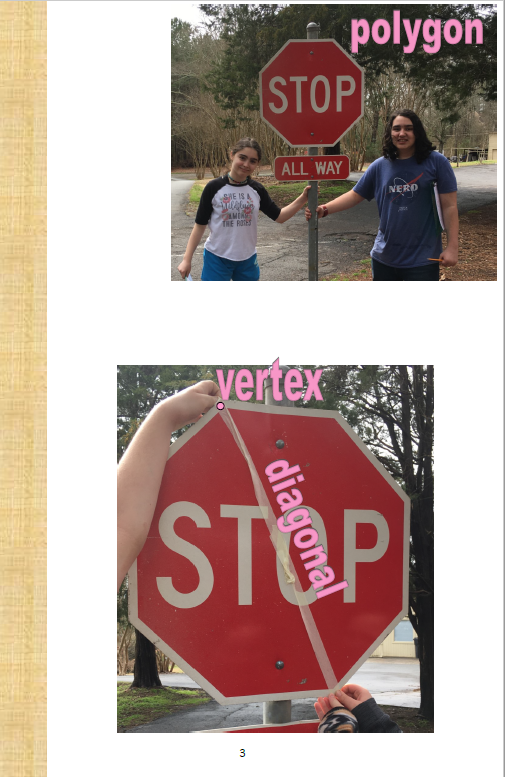 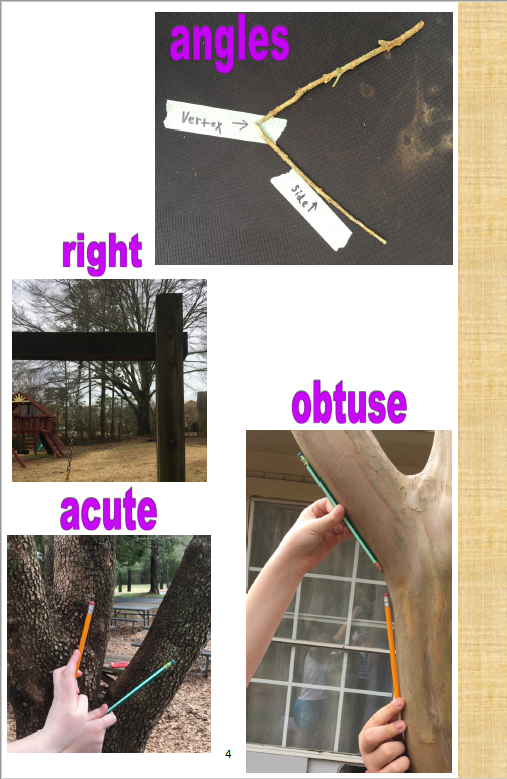 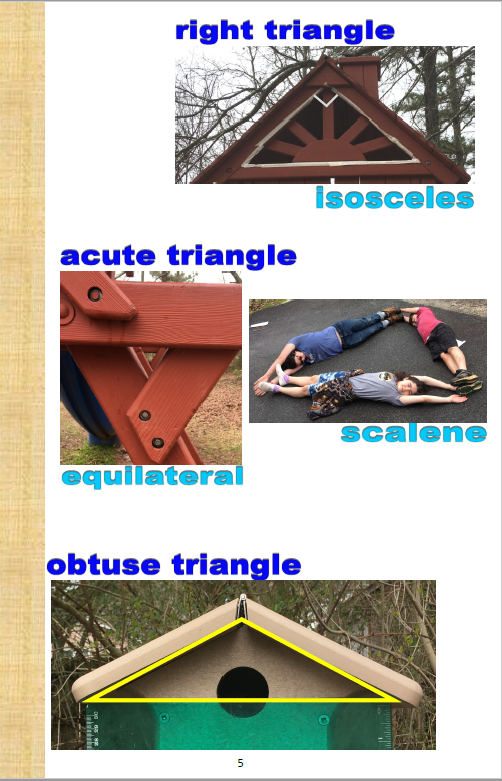 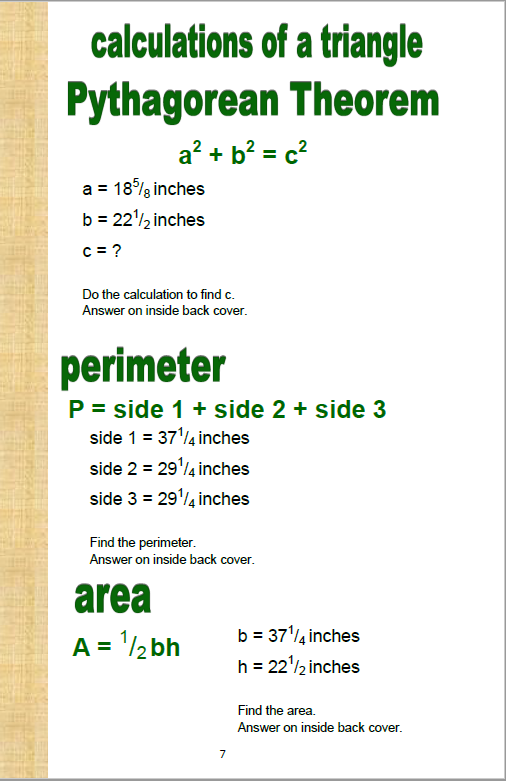 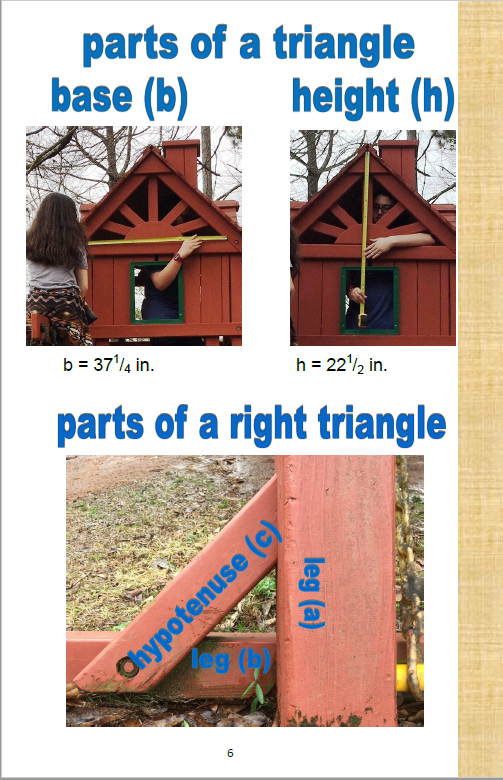 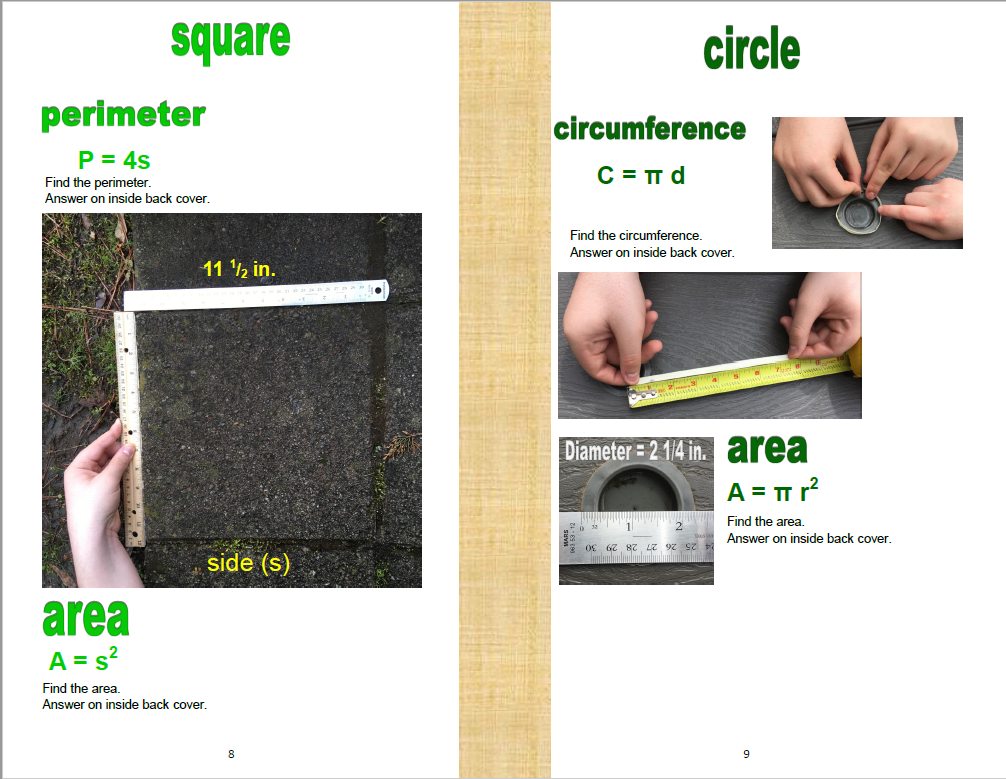 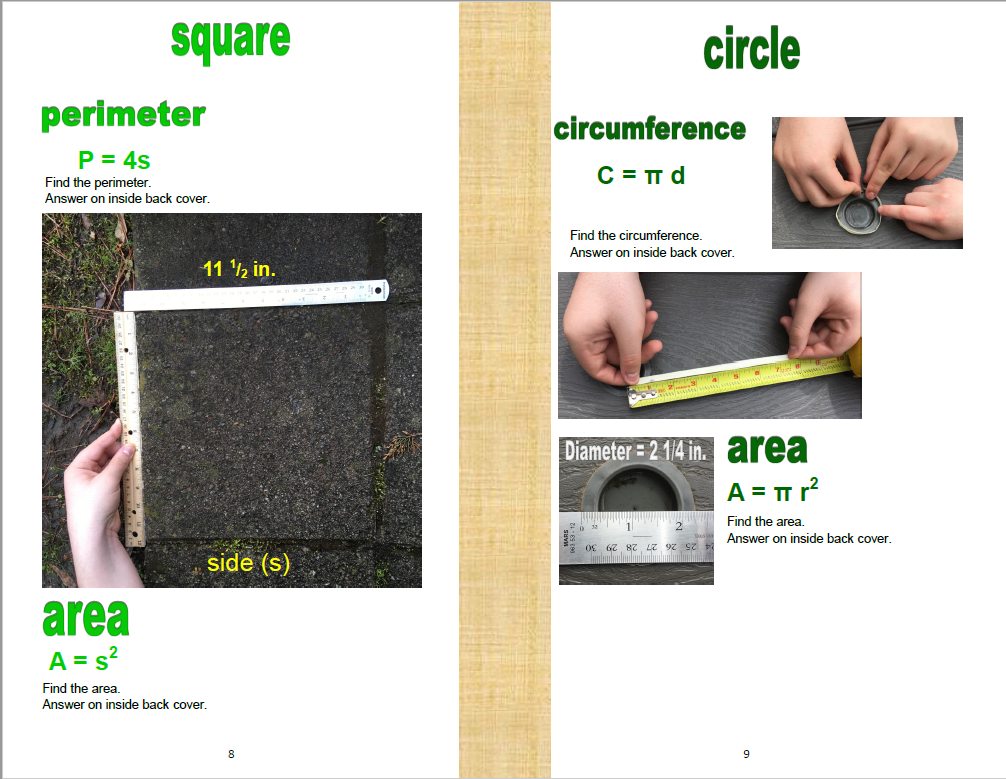 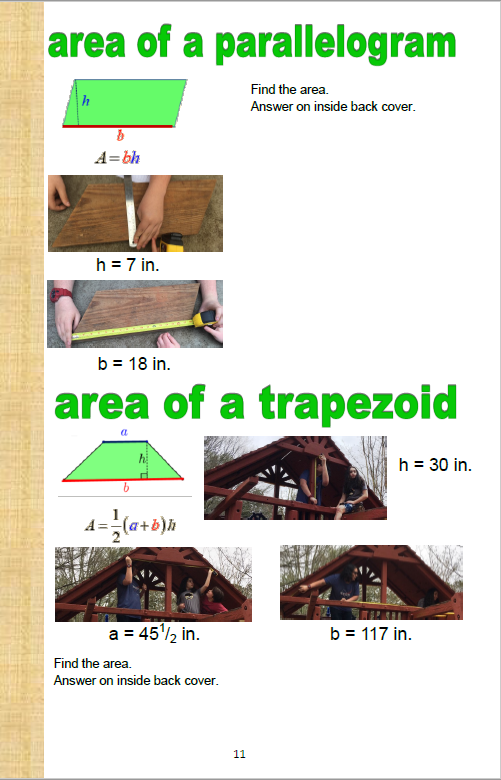 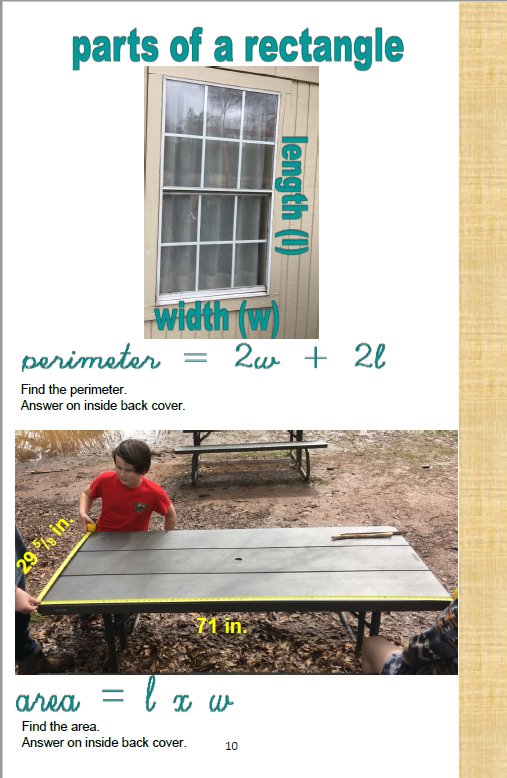 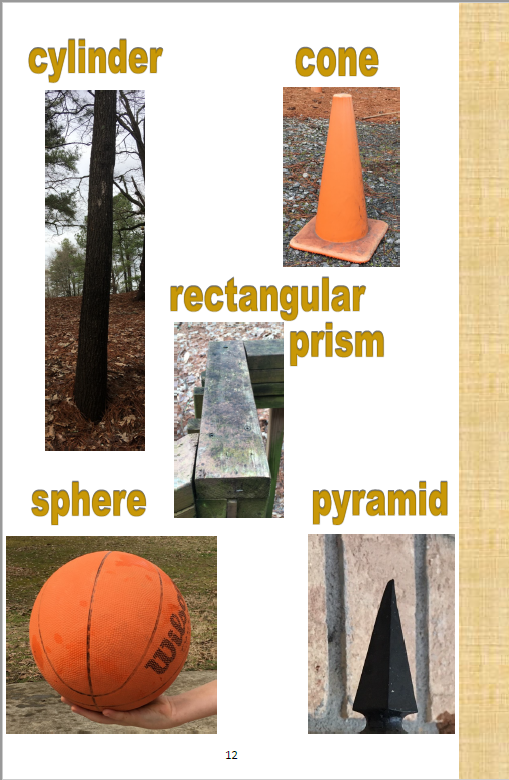 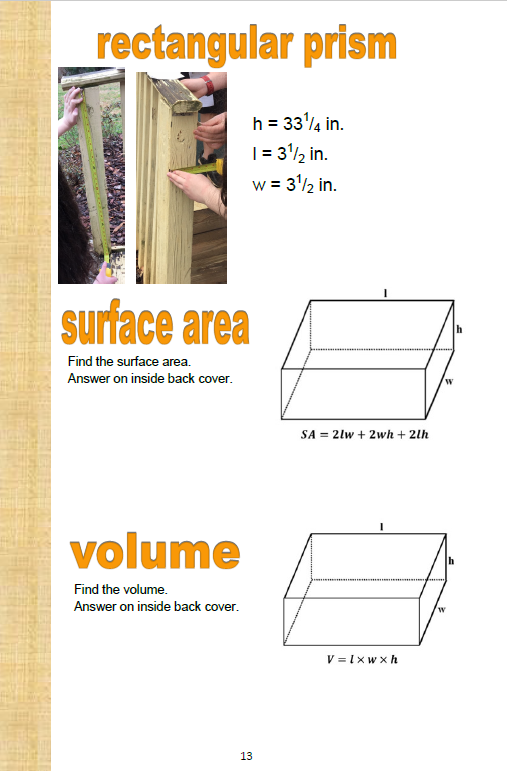 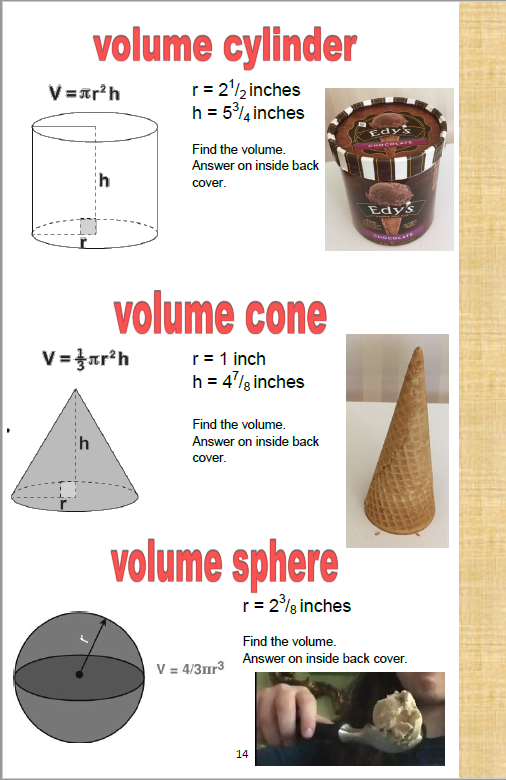 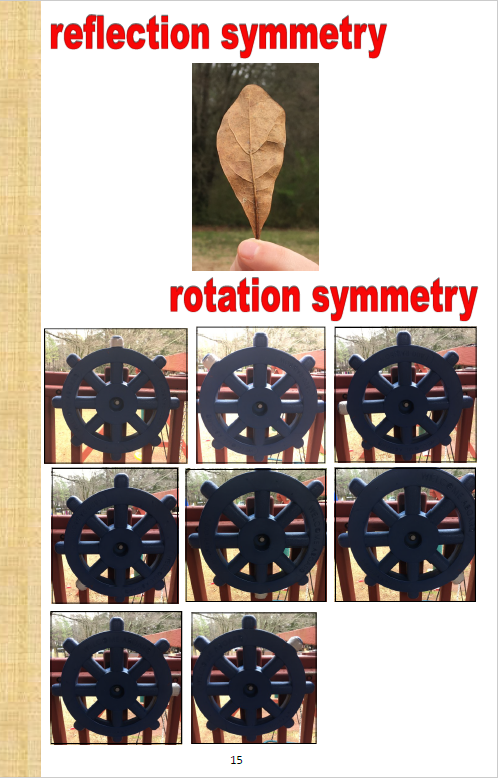 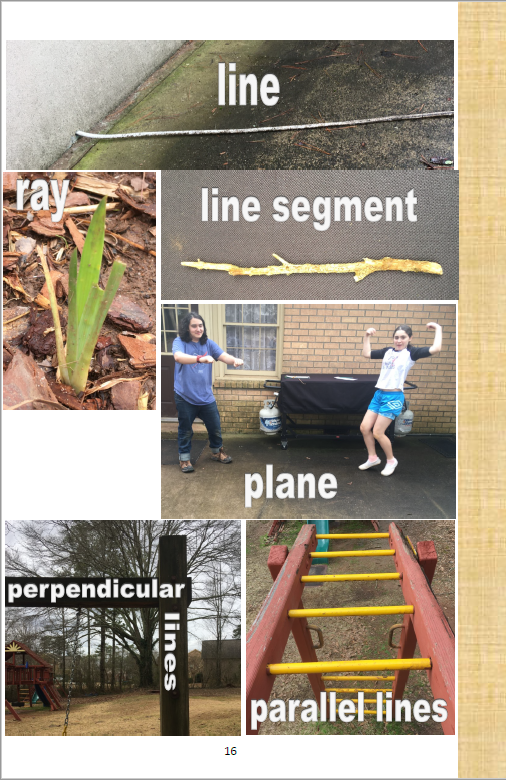 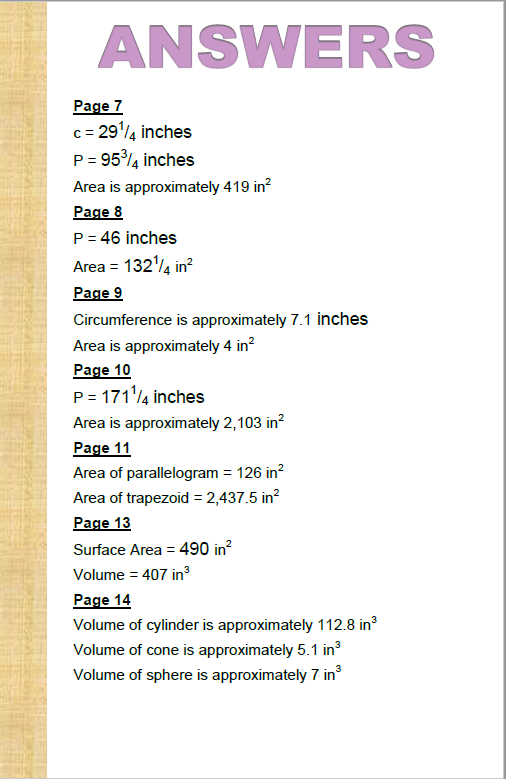 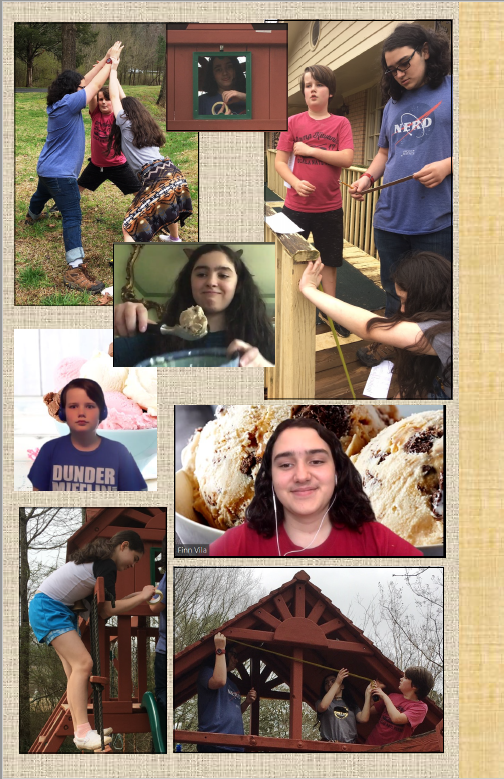 Thank
You for 
Joining